BOCSAR Winter Series Presentation
Monitoring reports for the NSW Drink and Drug Driving Reforms
July 2022
Kirsten Sterling, Research and Evaluation Safety Environment and Regulation (SER)
transport.nsw.gov.au
Acknowledgement of Country
Transport pays respect to Elders past and present, and recognises and celebrates the diversity of Aboriginal peoples and their ongoing cultures and connections to the lands and waters of NSW.
2
Drink and Drug Driving Reforms
Key reform elements
*Through the report, lower-range includes low, novice, and special range PCA offences
3
Evaluation of the Reforms
Monitoring is part of a larger program of work to evaluate implementation and impact
An Evaluation Working Group (EWG) has been formed, with members including staff from across TfNSW and other NSW Government agencies. 
The EWG provides input and guidance across all phases of monitoring and evaluation.
Planned evaluation activities include: 
Operational Review and development of Monitoring & Evaluation Plan (Completed in 	2020)
Process Evaluation (2021-2023)
Outcome Evaluation (2023-2025)
Regular monitoring reports (6 month intervals)
4
Monitoring approach
Reports bring together data from TfNSW and other NSW Government agencies
Data sources include TfNSW, BOCSAR, Revenue NSW and NSW Police Force
Assesses implementation of key areas of the reforms
Developed to enable ongoing operational improvements and inform future evaluation activities
Published on CRS website every 6 months 
Will incorporate metrics for new combined offence (commenced 28 June 2021) as they become available
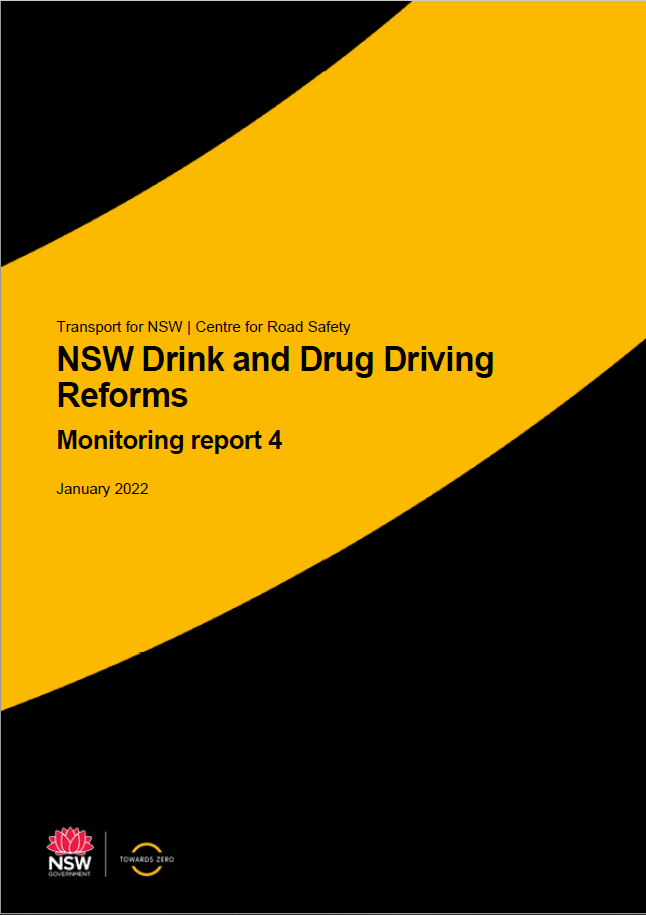 5
Penalty notices for first-time offences (PCA)
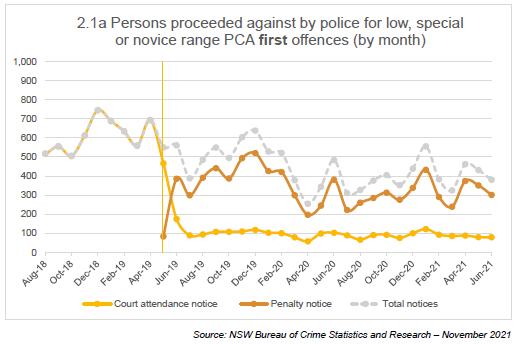 Introduction of penalty notices
6
Penalty notices for first-time offences (illicit drug)
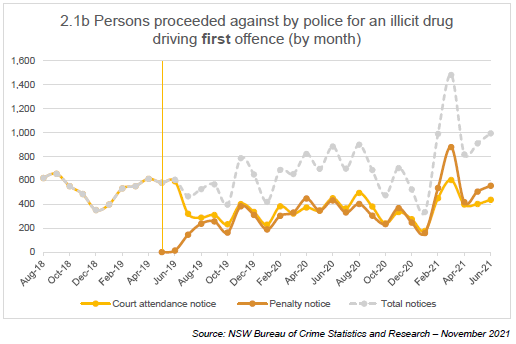 Introduction of penalty notices
7
Penalty notices and court elections
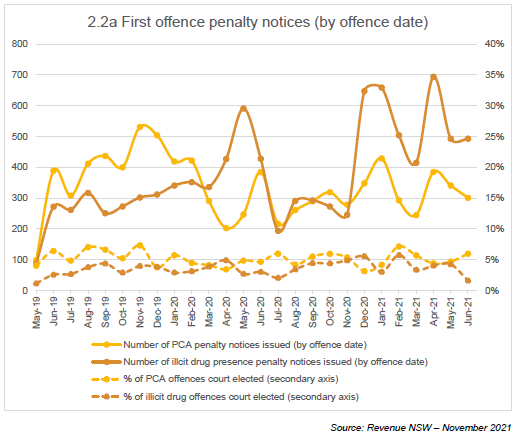 8
Non-conviction penalties for PCA first offences
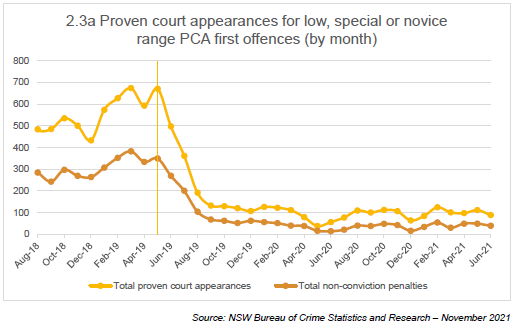 9
Mid-range PCA and interlock orders
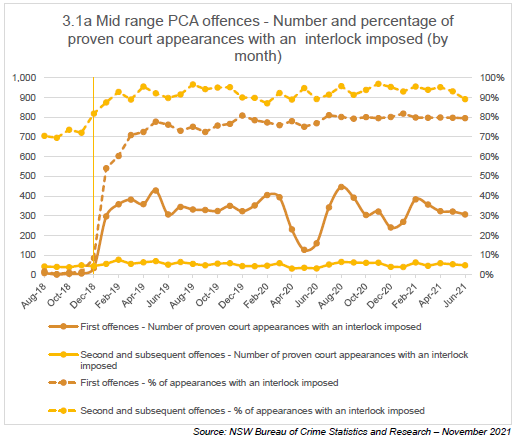 Extension to first offences
10
Key learnings
Monitoring and evaluation of the reforms
Findings from the earlier monitoring reports were used to inform the Operational Review of the program completed in 2020. 
The review found that: 
Most reform elements are being implemented as planned. The exception to this is vehicle sanctions for high-risk drink driving offenders.
There are some challenges in gathering data for further phases of evaluation, due to the variety of data systems relied upon and ability to access date from those systems
Next steps
It is planned that monitoring reports will be produced through 2025. 
Further data sources are being explored and added when possible
A review of key metrics included in the reports is planned for 2022.
11
Thank you
Questions?
Please feel free to contact me: Kirsten.Sterling@transport.nsw.gov.au

Full reports available at: https://roadsafety.transport.nsw.gov.au/research/reports/index.html
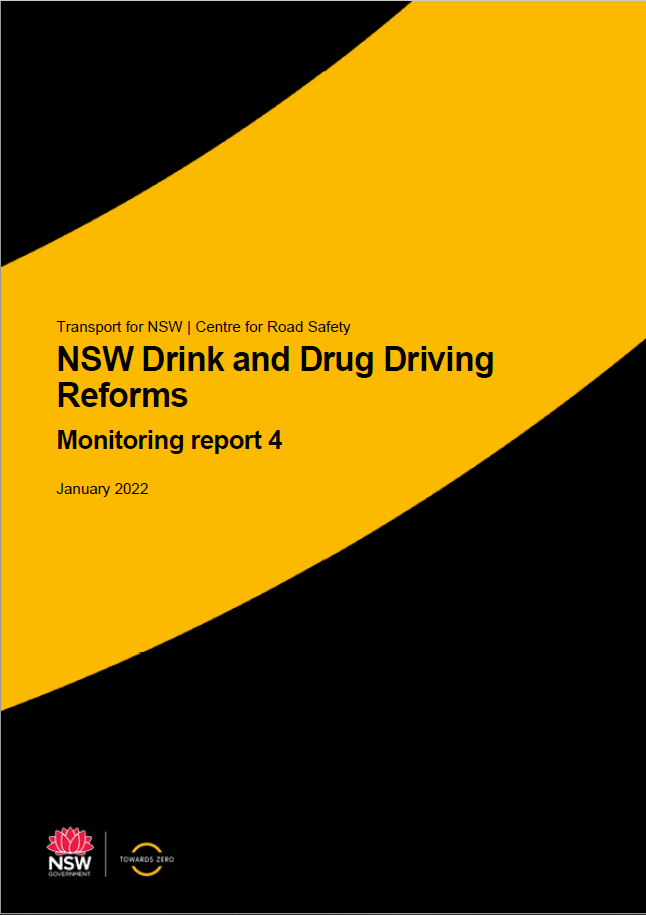 12